Raspberry Pi (RPi) Custom Brew ControllerPreliminary Design
Brian Thompson
04/16/2020
© 2020 Brian C Thompson 
All Rights Reserved
Copyright
Copyright © 2020 by Brian C Thompson
All rights reserved. 

For permission requests, write to the author, addressed “Attention: Permission Request,” at the email address below.
Brian C Thompson
Brian.C.Thompson@gmail.com
www.BT.BeerProjects.com
© 2020 Brian C Thompson 
All Rights Reserved
Major Components
1 110AC Chugger Pump
1 110AC Heat Stick
2 12V Ball Valves
5 One-Wire Temp Sensors
2 12V pumps (recirculation and chiller)

1 PC Power Supply (12V and 5V outputs
1 Raspberry Pi v3
© 2020 Brian C Thompson 
All Rights Reserved
Design Goals
Switch between manual control (switches/buttons) and automated RPi control
Indicators (LEDs) for all status points
RPi inputs for all status points
Protect all RPi inputs and outputs from Overvoltage
Connectors for all switches, LEDs, wires leaving the main boards (not shown in circuits)
© 2020 Brian C Thompson 
All Rights Reserved
Panel Layout
RPI
Recirc Pump
Chiller Pump
Chugger Pump
5V
12V
On

Off
Heating
Element
Valve 1
Valve 2
On
On
On
Open
Open
On
Closed
Closed
On
Off
Auto
On
Off
Auto
On
Off
Auto
On
Off
Auto
Open
Closed
Auto
Open
Closed
Auto
Auto 
En
Auto 
En
Auto 
En
Auto 
En
Auto 
En
Auto 
En
7” Display
© 2020 Brian C Thompson 
All Rights Reserved
CMD/TLMList
© 2020 Brian C Thompson 
All Rights Reserved
AC Power and RPi On/Off Switch
LEDs for each power connector
Common 12V and 5V rails across all connectors
ON/Off switch for RPi
PC Power supply includes connector
Mount Power supply facing out to access connector
Components
Power Supply
RPi
© 2020 Brian C Thompson 
All Rights Reserved
Power Supply
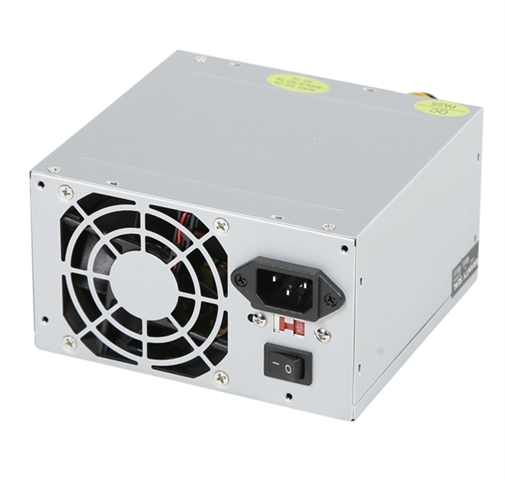 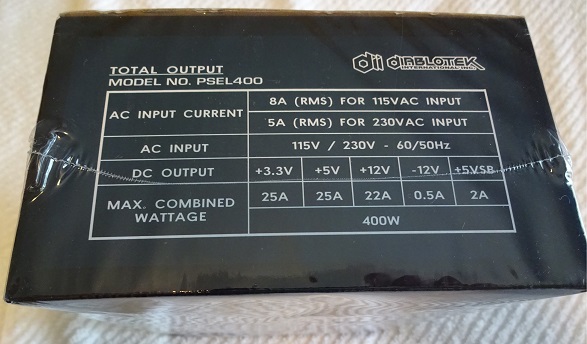 © 2020 Brian C Thompson 
All Rights Reserved
RPi
Raspberry Pi 3 Model B v1.2
Quad Core 1.2GHz Broadcom BCM2837 64bit CPU
1GB RAM
BCM43438 wireless LAN and Bluetooth Low Energy (BLE) on board
100 Base Ethernet
40-pin extended GPIO
4 USB 2 ports
4 Pole stereo output and composite video port
Full size HDMI
CSI camera port for connecting a Raspberry Pi camera
DSI display port for connecting a Raspberry Pi touchscreen display
Micro SD port for loading your operating system and storing data
Upgraded switched Micro USB power source up to 2.5A
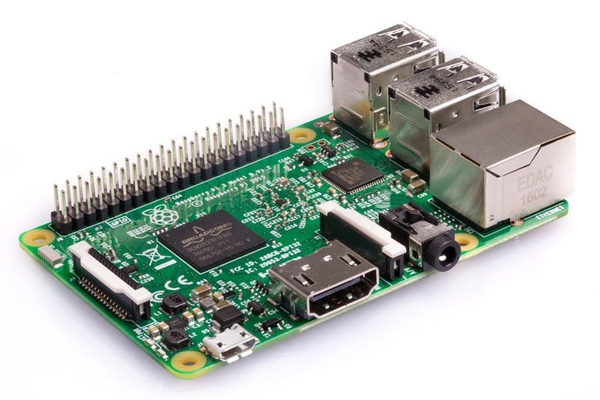 © 2020 Brian C Thompson 
All Rights Reserved
RPI On
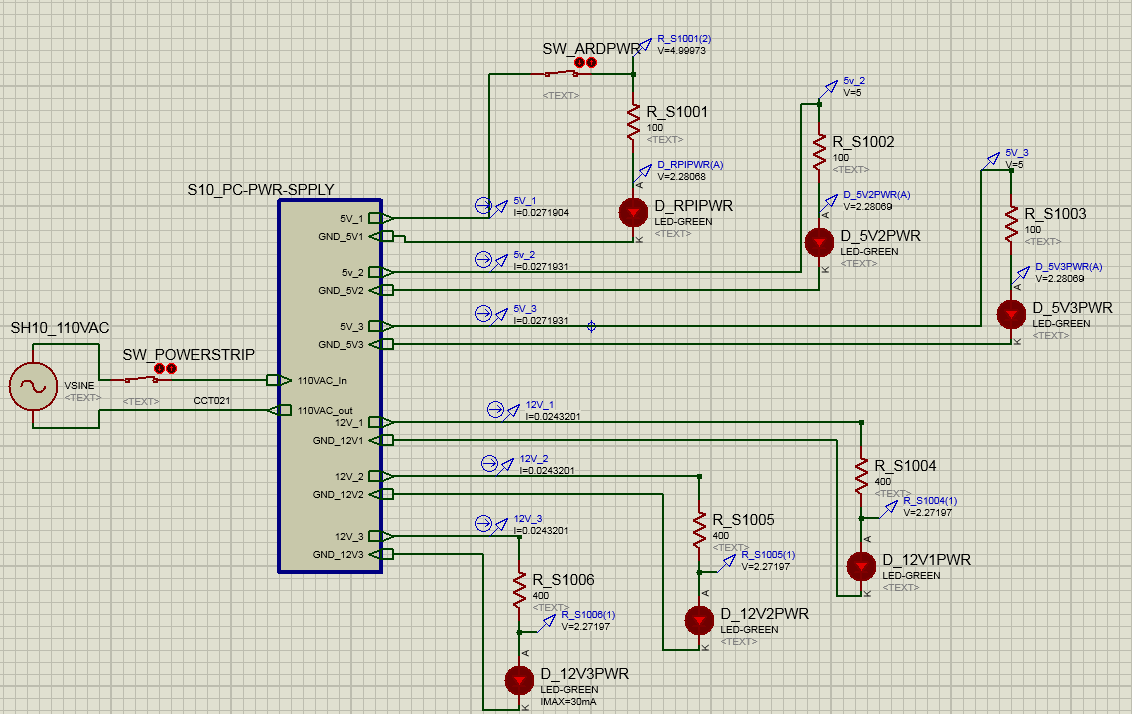 © 2020 Brian C Thompson 
All Rights Reserved
RPi Off
© 2020 Brian C Thompson 
All Rights Reserved
Recirculation and Chiller Pump
DPDT switch shows as two switches
Copy of the circuit for each component
Components
Recirculation Pump
Chiller Pump
© 2020 Brian C Thompson 
All Rights Reserved
Recirculation Pump
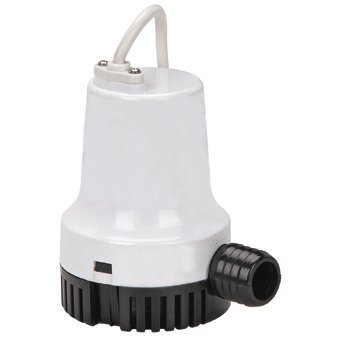 PACIFIC HYDROSTAR 1000 GPH 12V Bilge Pump  
Easy-to-clean snap lock strainer, exclusive moisture-proof seals 
Anti-airlock protection and stainless steel shaft to prevent burnout 
SKU: 66095 
Brand: Pacific Hydrostar 
Maximum flow: 1000 GPH (gallons per hour)
Head lift (ft.): 13 ft. 
Amperage (amps): 5.5 
Requires 15 amp fuse protected power supply
float switch recommended, not included.
DC Volts: 12 
Outlet fitting size: 1-1/8 in. 
Product Height: 4-3/4 in. 
Product Width: 3-1/2 in
© 2020 Brian C Thompson 
All Rights Reserved
Chiller Pump
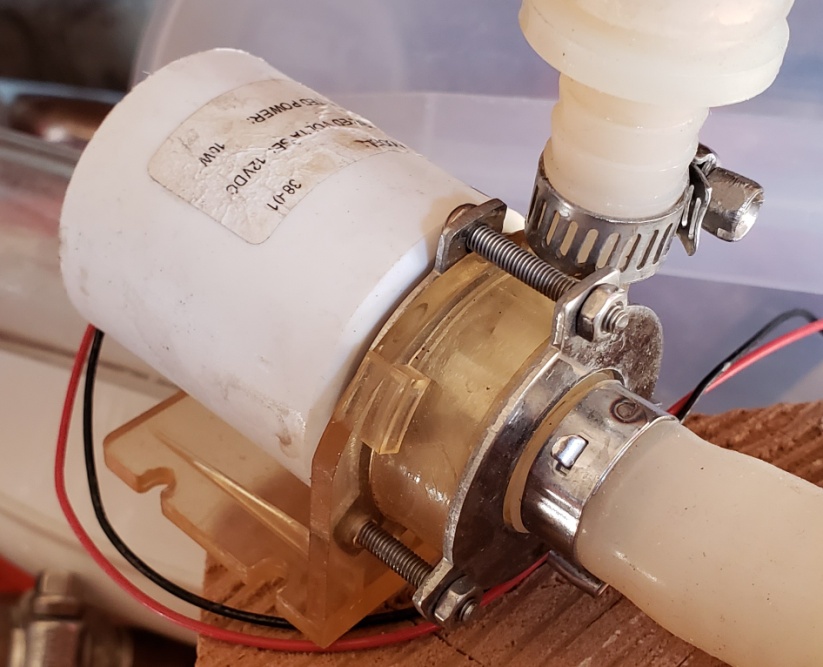 12VDC
Current = 0.83A 
Power = 10W
Not actual Image
© 2020 Brian C Thompson 
All Rights Reserved
Recirculation and Chiller PumpManual On
In/out reversed
© 2020 Brian C Thompson 
All Rights Reserved
Recirculation and Chiller PumpManual Off
In/out reversed
© 2020 Brian C Thompson 
All Rights Reserved
Recirculation and Chiller PumpAuto On
In/out reversed
© 2020 Brian C Thompson 
All Rights Reserved
Recirculation and Chiller PumpAuto Off
In/out reversed
© 2020 Brian C Thompson 
All Rights Reserved
Valve Control
DPDT switch shows as two switches
Different Loads for Open and Closed.  
Valve can accept constant voltage in desired position
Copy of the circuit for each component
Components
2x Electronic Ball Valves
© 2020 Brian C Thompson 
All Rights Reserved
Electronic Ball Valves
Electric actuated ball valve
Model: CWX-15Q  (CR02)
Q means Quick = open&close in 3 seconds
Max Current: 0.17A (2W)
Size:1/2"
Voltage: 12V DC
Material:Brass,Stainless 304
Wiring: 3 wirings
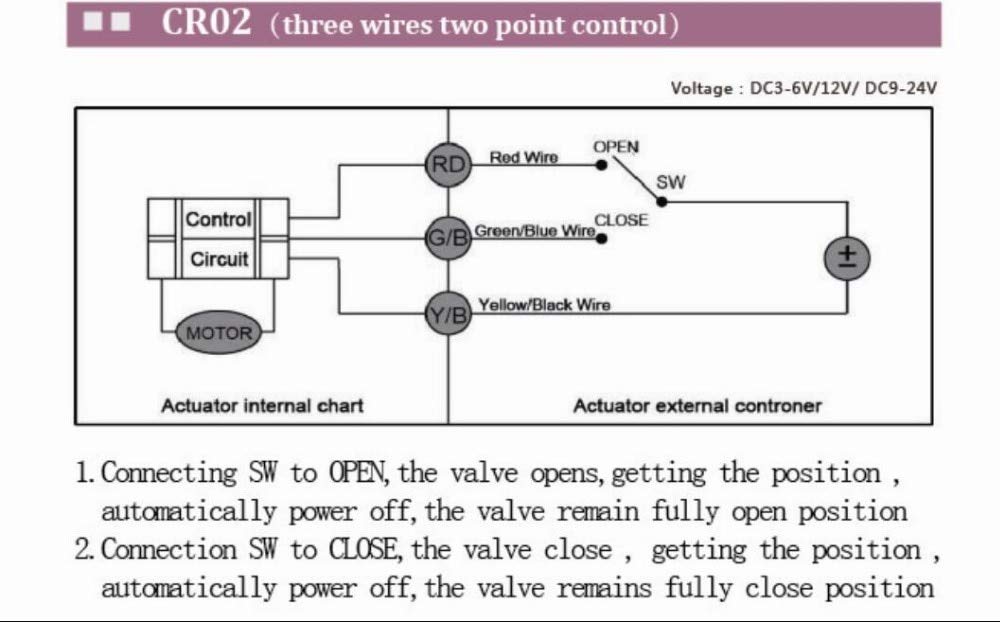 © 2020 Brian C Thompson 
All Rights Reserved
Valve ControlManual Open
In/out reversed
© 2020 Brian C Thompson 
All Rights Reserved
Valve Control Manual Closed
In/out reversed
© 2020 Brian C Thompson 
All Rights Reserved
Valve Control Auto Open
In/out reversed
© 2020 Brian C Thompson 
All Rights Reserved
Valve Control Auto Closed
In/out reversed
© 2020 Brian C Thompson 
All Rights Reserved
Chugger Pump and Heat Stick
DPDT switch shown as two switches
Switch is on 110VAC side
Opto coupler used to separate 110V AC for pump/element from status/RPi
Copy of the circuit for each component
Components
Chugger Pump
Heat Stick
© 2020 Brian C Thompson 
All Rights Reserved
Chugger Pump
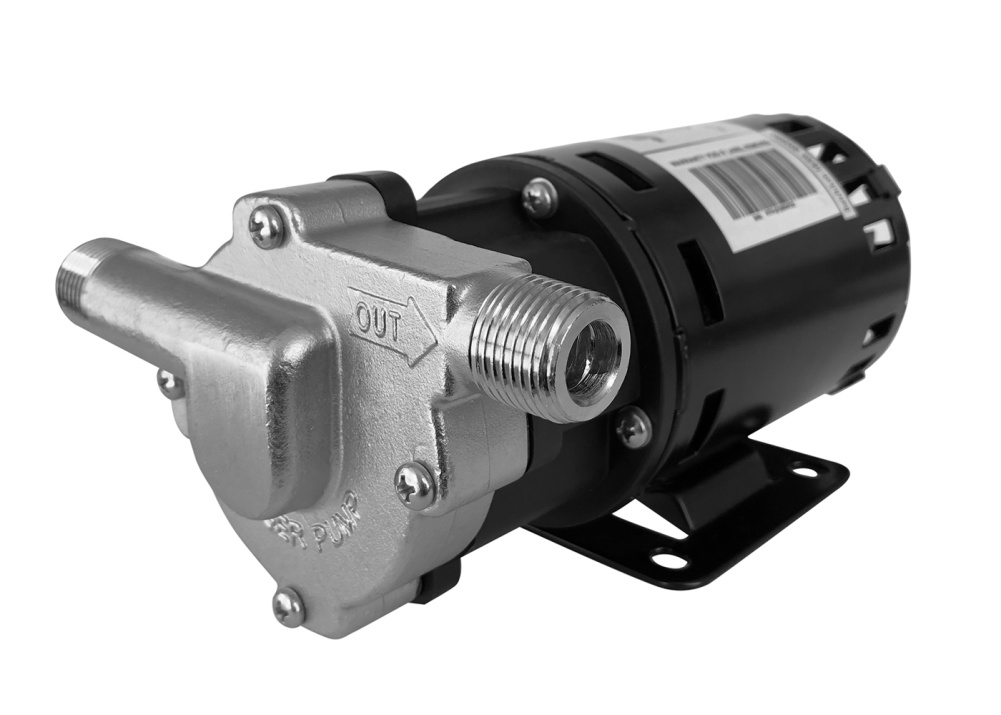 Not the X-dry version
Max Flow: 7 GPM
Max Head: 18.6 Feet
Horsepower: 1/20 HP
Voltage: 115 Volt
Hertz50 / 60 Hz
Current:  1.4A
Max Liquid Temperature: 250° F
Weight: 8 lbs
Dimensions: 6 x 5.25 x 4 inModelXCPSS-IN-1
Connections: 
Inlet: 1/2″ MPT 
Outlet: 1/2″ MPT


Not a self priming pump
The pump head must be flooded with liquid prior to turning the pump on. 
 If the pump squeels or makes loud noises, shut it down and make sure the head is full of liquid
To regulate the flow rate, it must be done on the output side of the pump
Recommended mounting the pump so the outlet faces horizontally to the right. 
If this is not possible, the next best orientation is output facing up
© 2020 Brian C Thompson 
All Rights Reserved
Heat Stick
Self Made Heat Stick
Element
1500W 120v hot water heater element
Current: 12.5A
Voltage: 120 VAC
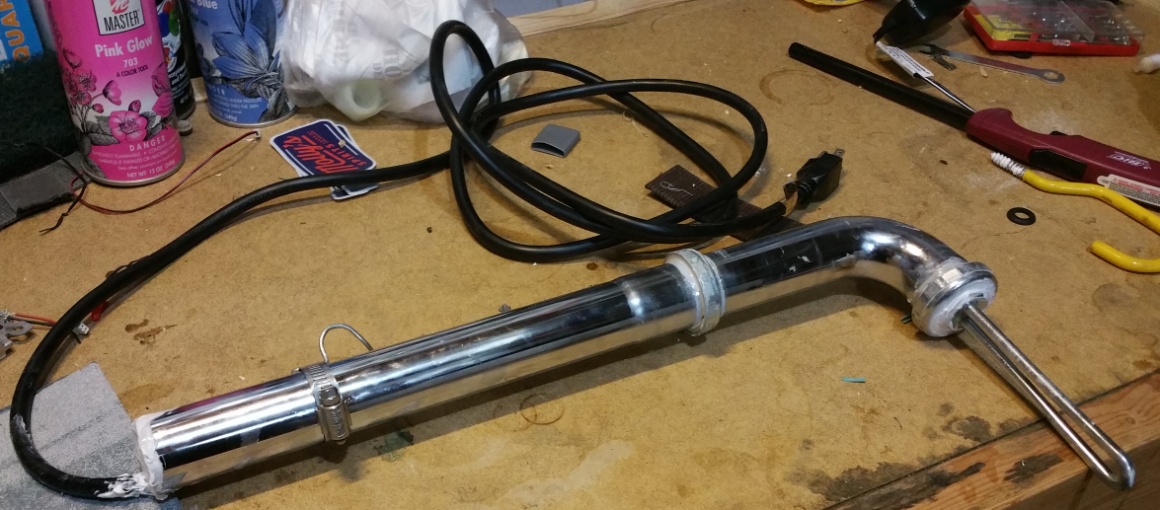 © 2020 Brian C Thompson 
All Rights Reserved
Chugger Pump and ElementManual On
© 2020 Brian C Thompson 
All Rights Reserved
Chugger Pump and ElementManual Off
© 2020 Brian C Thompson 
All Rights Reserved
Chugger Pump and ElementAuto On
© 2020 Brian C Thompson 
All Rights Reserved
Chugger Pump and ElementAuto Off
© 2020 Brian C Thompson 
All Rights Reserved
Temp Sensors
© 2020 Brian C Thompson 
All Rights Reserved
Optocoupler SubCircuitOn
© 2020 Brian C Thompson 
All Rights Reserved
Optocoupler SubCircuitOff
Wire removed to simulate off
© 2020 Brian C Thompson 
All Rights Reserved
In/Out Protection SubCircuit
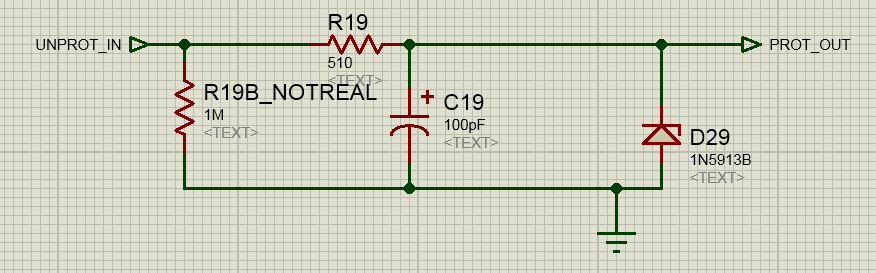 © 2020 Brian C Thompson 
All Rights Reserved
Over Voltage ProtectionSimulation
© 2020 Brian C Thompson 
All Rights Reserved
Lebula 7”USB Monitor
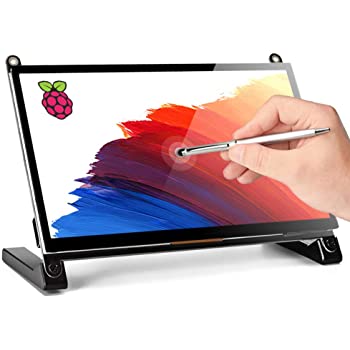 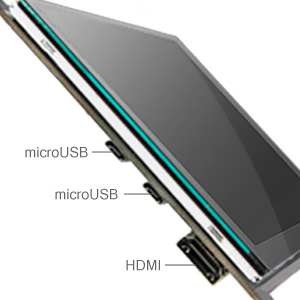 SPECS
Resolution: 1024x600
Contrast: 700:1
Aspect Ratio: 16:9/4:3
Average Brightness: 300cd/M2
Gamut Parameter: NTSC 50%
Refresh Rate: 60 Hz
Backlight Type: Highlight LED
Monitor Dimensions: 4.8"x6.5"x0.5"(HxWxD)
Monitor Weight: 0.5lb
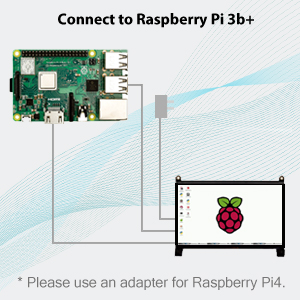 © 2020 Brian C Thompson 
All Rights Reserved
RPi Pinout
© 2020 Brian C Thompson 
All Rights Reserved
Power Supply Usage
Source 3 (5V and 12V) left open as a spare
 5V and 12V sources are all from the same singular source
There is no benefit to split out the boards to different
© 2020 Brian C Thompson 
All Rights Reserved
Power Budgets
2 110AC Circuits


12V Power Budget        5V Power Budget
© 2020 Brian C Thompson 
All Rights Reserved
Layout Notes
Skipping PCB for now (mostly because I’m not too famaliar with doing it
Board 1
Signal circuit protection
Temp Sensors
Power Rail LEDs
Power Rail Jumpers to other boards
RPi Switch
Board 2
Recirc pump
Valves
Board 3
12V side of Chugger Pump
Board 4
110V AC side of Chugger Pump
Including Optocoupler Sub Circuit
© 2020 Brian C Thompson 
All Rights Reserved
Connectors
External (non-110VAC)
XLR:  Temp Sensors
M24:  12V pumps, chiller, valves
External (110VAC
3 prong outlet
Input to controller is GFCI
Internal
Terminal to board connectors
© 2020 Brian C Thompson 
All Rights Reserved
Wire Guage Chart
https://www.powerstream.com/Wire_Size.htm
© 2020 Brian C Thompson 
All Rights Reserved